डॉ सुषमा सिंहएसोसिएट प्रोफेसरगृह विज्ञान विभागज्वाला देवी विद्या मंदिरपीजी कॉलेज कानपुरMob.-9305393196Email-perfectshusma6@gmail.com
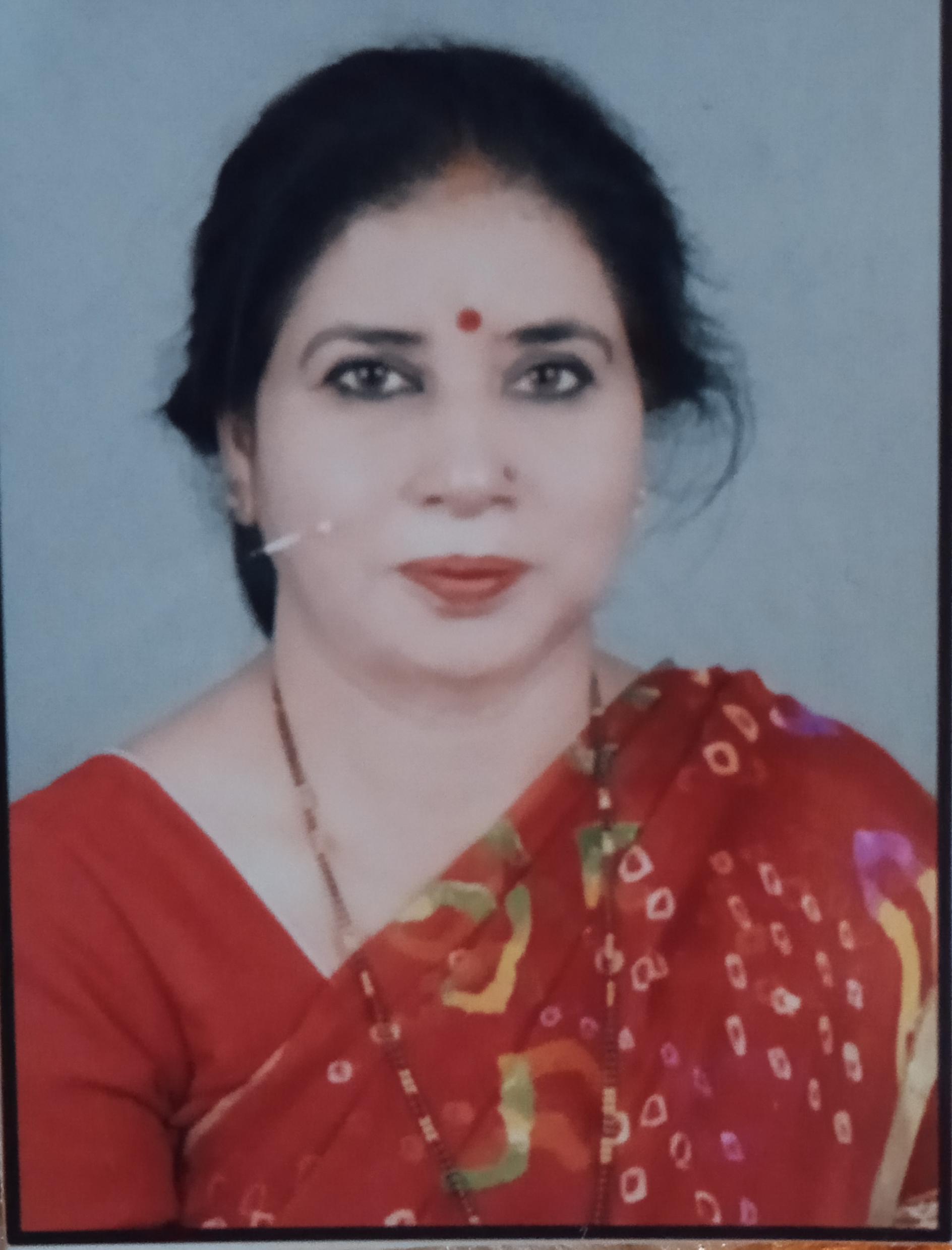 विटामिन का वर्गीकरण
जल में घुलनशील विटामिन
2.वसा में घुलनशील विटामिन
विटामिन बी
विटामिन सी
विटामिन ए
विटामिन डी
विटामिन ई
विटामिन के
जल में घुलनशील विटामिन
विटामिन बी के प्रकार
विटामिन b1
रासायनिक नाम-थायमिन
अन्य नाम-तंत्रिका शोध रोधी विटामिन,एंटी बेरी विटामिनआदि।
रोग-बेरी बेरी
स्रोत-
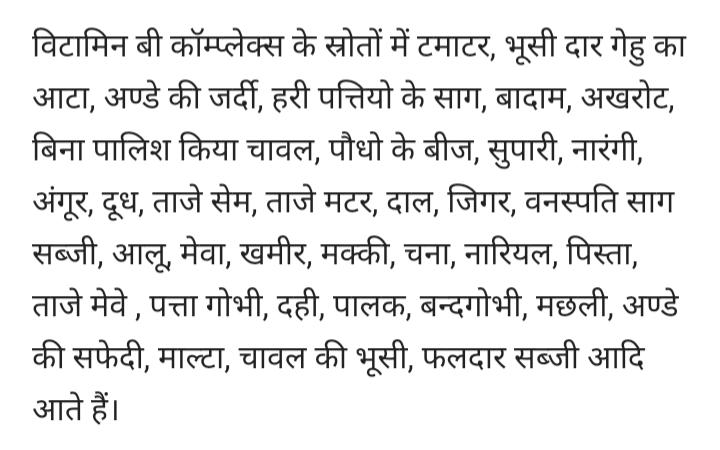 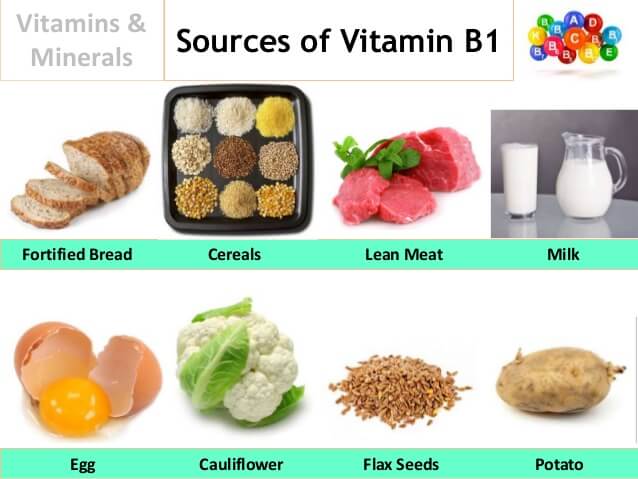 विटामिन B2
रासायनिक नाम-राइबोफ्लेविन
अन्य नाम-विटामिन जी
रोग-हॉट के किनारों का फट जाना
स्रोत-
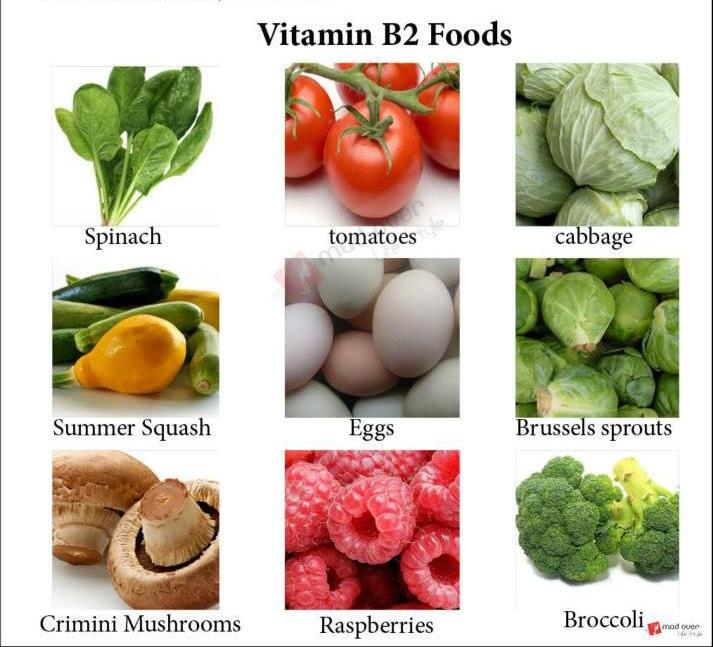 विटामिन B3
रासायनिक नाम-नियासिन
अन्य नाम-विटामिन पी पी
रोग-डर्मेटाइटिस,डिमेंशिया,डायरिया
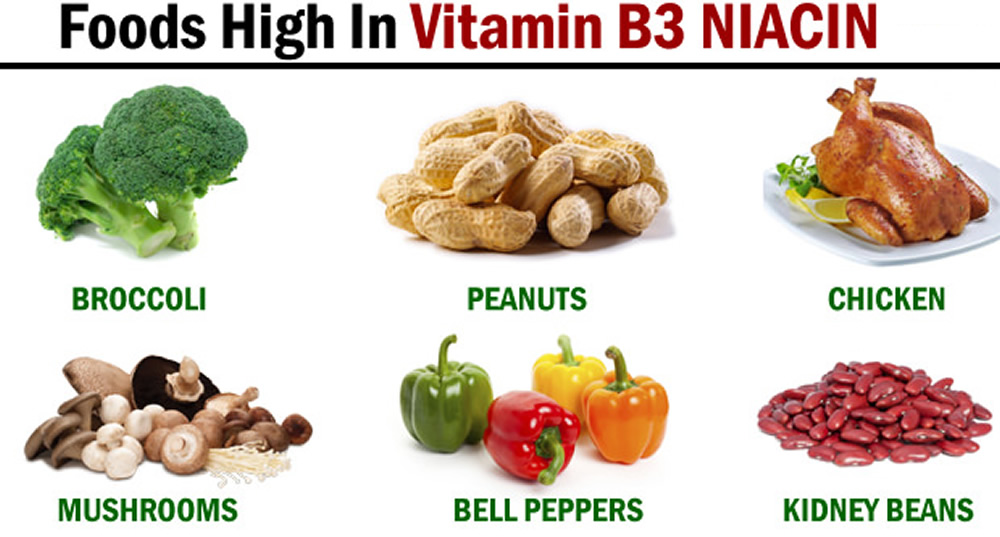 विटामिन B5
रासायनिक नाम-पैंटोथैनिक एसिड
रोग-चर्म रोग
स्रोत-
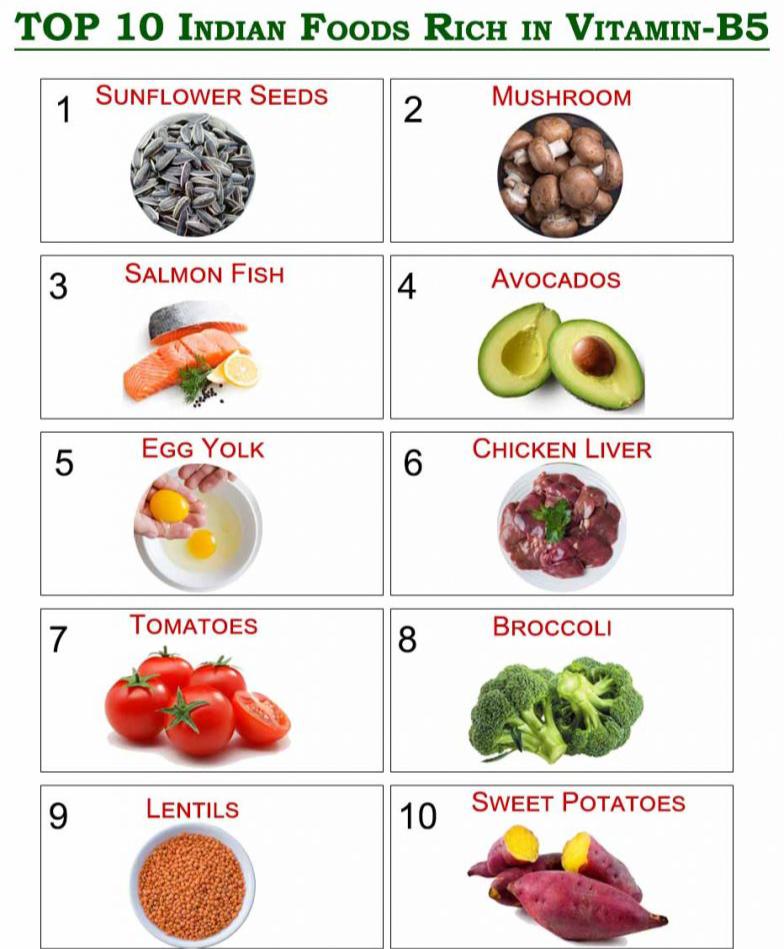 विटामिन बी 6
रासायनिक नाम-पायरी डॉक्सन
अन्य नाम-प्रति त्वचा शोध रोधी विटामिन
रोग-नाड़ी संबंधी मांसपेशियों में अकड़न
स्रोत-
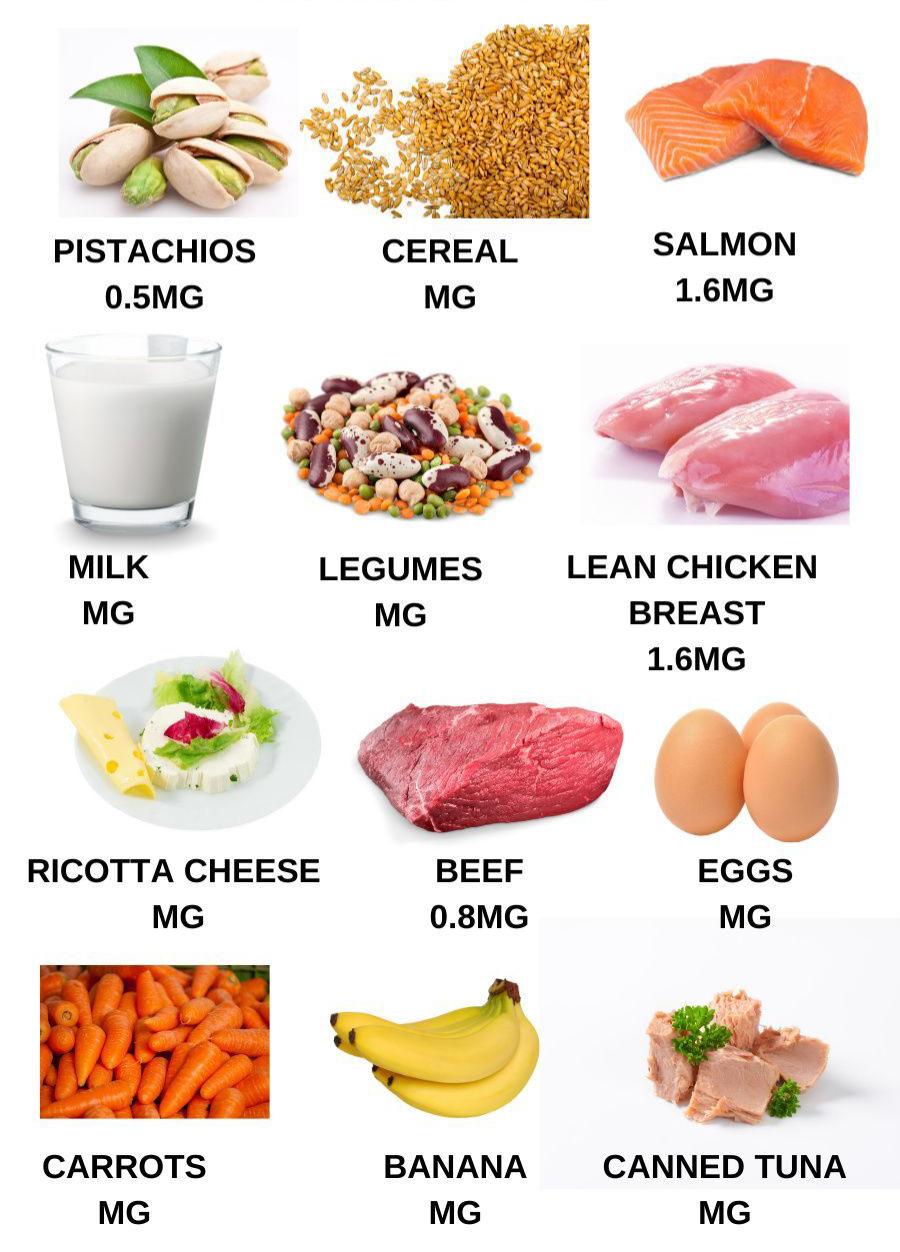 विटामिन b7
रासायनिक नाम-बायोतिन
अन्य नाम-विटामिन एच
रोग-रिब् डेथ
स्रोत-
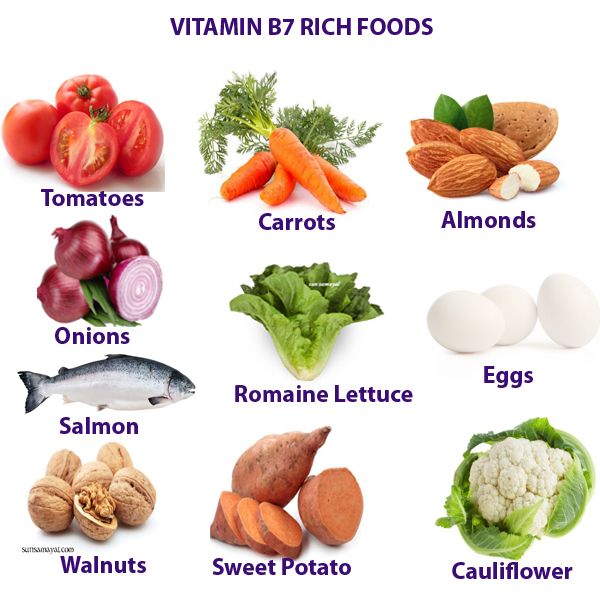 विटामिन B9
रासायनिक नाम-फॉलिक एसिड
अन्य नाम-विटामिन एम
रोग-मैंालोब्लास्टिक एनीमिया
स्रोत-
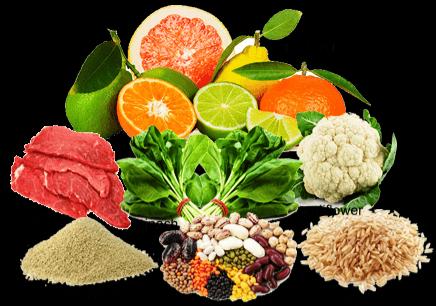 विटामिन B12
रासायनिक नाम-साइनोकोबालामिन
रोग-परनीसीयस एनीमिया
स्रोत
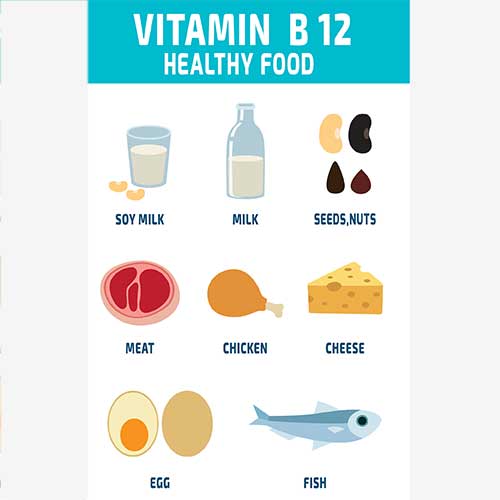 विटामिन सी
रासायनिक नाम-एस्कोरबिक एसिड
अन्य नाम-एंटी ऑक्सीडेंट विटामिन
रोग-स्कर्वी
स्रोत-खट्टे फल
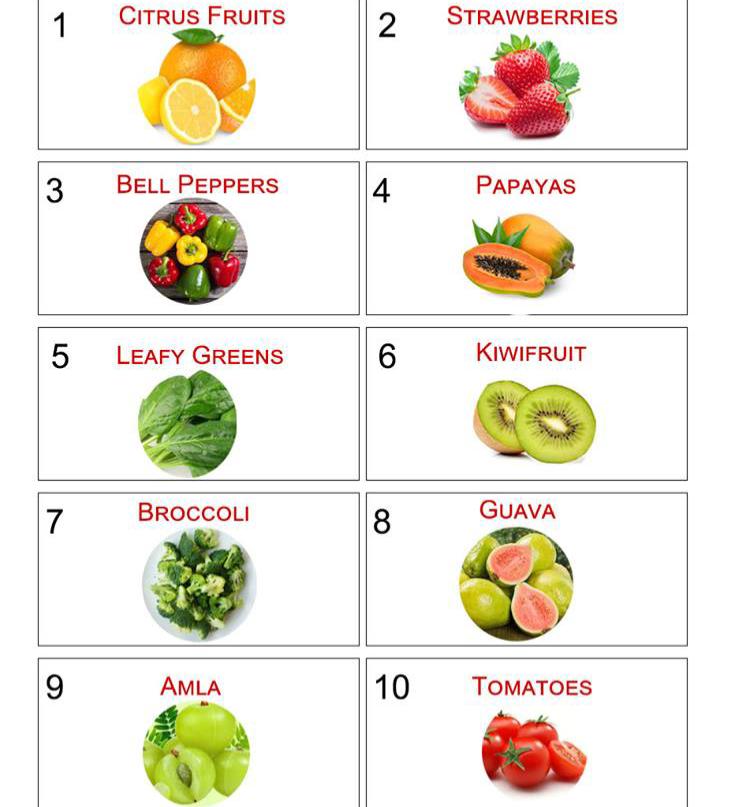 विटामिन कितने प्रकार के होते हैं-                      
एक प्रकार
दोप्रकार
तीन प्रकार
चार प्रकार
विटामिन बी की कमी से होने वाला रोग-
बेरी बेरी
स्कर्वी
रतौंधी
इनमें से कोई नहीं
विटामिन सी का रासायनिक नाम-
एस्कोरबिक एसिड
रेटिनोल
राइबोफ्लेविन
इनमें से कोई नहीं
विटामिन सी की कमी से होने वाला रोग-
स्कर्वी
रतौंधी
बेरी बेरी
उपरोक्त सभी
जल में घुलनशील विटामिन-
B&A
B&C
E&k
D&A